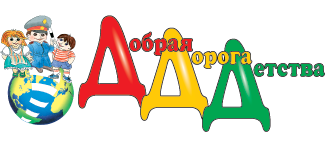 ДЕТЯМ ЗНАТЬ ПОЛОЖЕНО
ПРАВИЛА ДОРОЖНЫЕ!
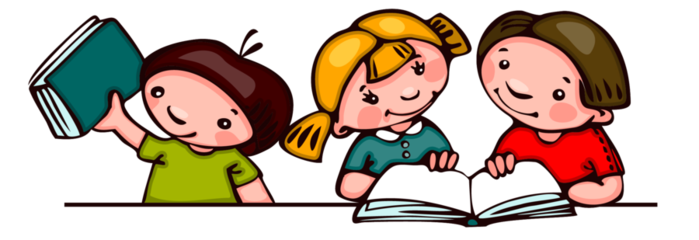 Автор –составитель:
Бухало Л.Ю.
МБУ ДО ЦРТДЮ
 ст. Северская МО
 Северский район
Краснодарский край
Начинаем разговор:
Что такое светофор?
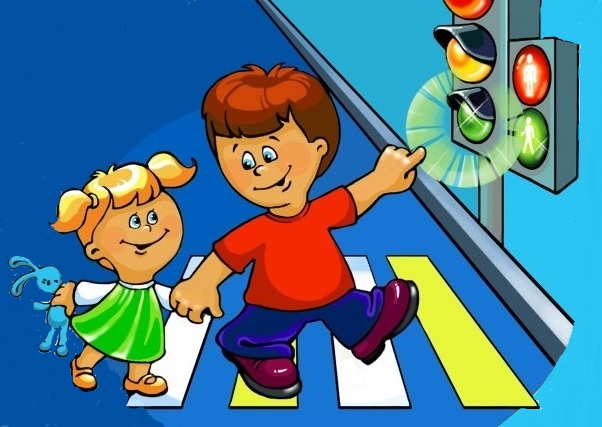 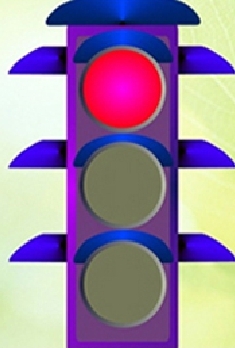 Светофор вас в гости ждёт,
Освещает переход.
Загорелся красный глаз-
Задержать он хочет нас.
Если красный –нет пути,
Красный свет - нельзя идти!
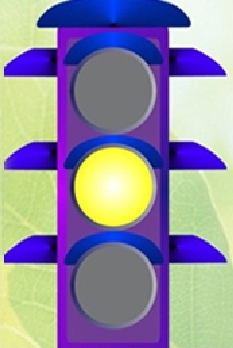 Желтый цвет не очень строгий,
Жди, пока нам нет дороги 
Ярко –желтый глаз горит:
Всё движение стоит
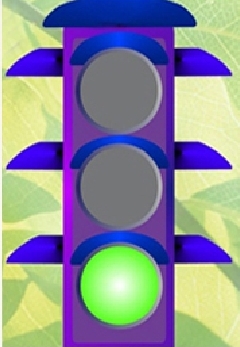 Наконец, зелёный  глаз
Открывает путь для нас,
Полосатый переход
Пешеходов юных ждёт!
Кто же это-пешеход?
И зачем он там идёт?
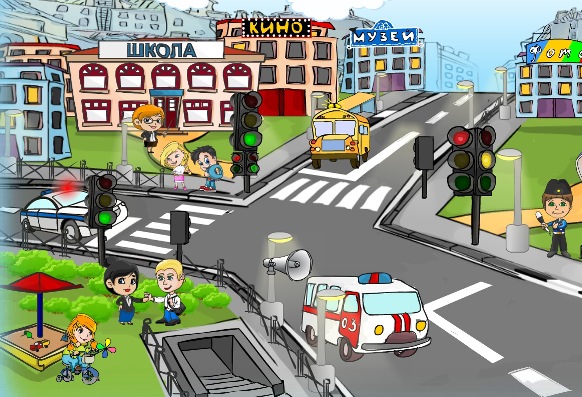 Из двора , иль из подъезда
С мамой, папой или сам,
Выбегает ,вылетает непоседа – мальчуган.
И ступивши за порог – 
Стал ребёнок – пешеход!
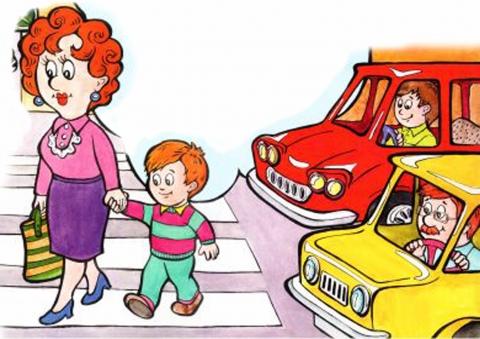 Лента серая шоссе встретит малыша везде,
А по ней спешат машины, только слышен шум резины.
Как же в магазин попасть, на дороге не пропасть?
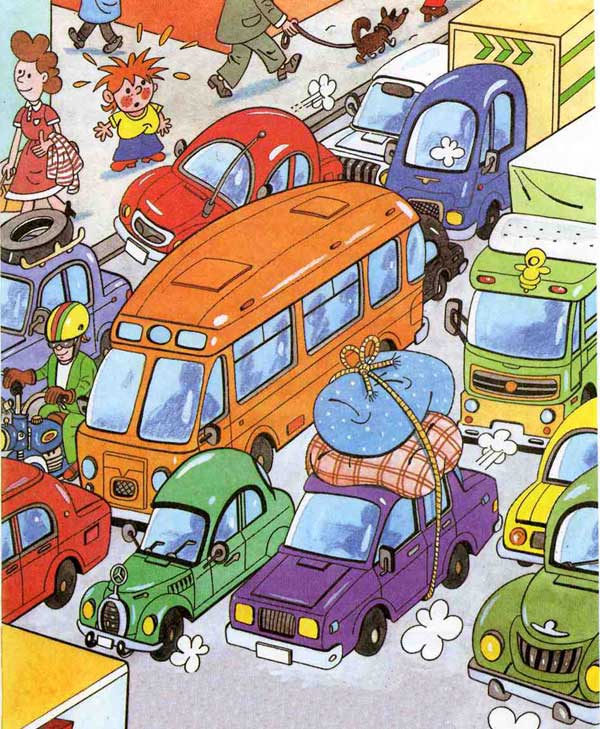 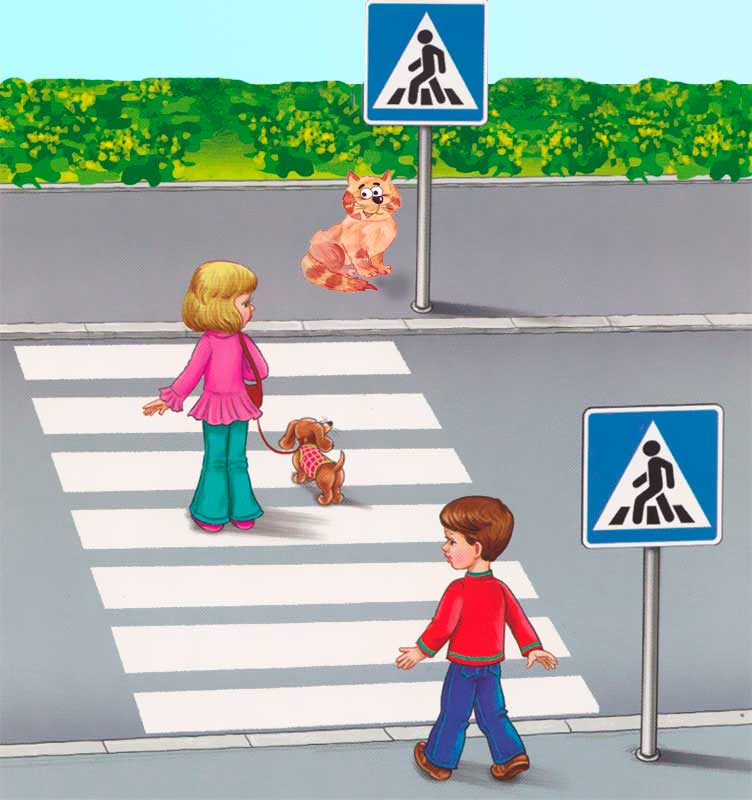 Ищем «зебру»
 на дороге,
Там полосок
 белых много.
Перед ней 
замрут авто,
Можно
 перейти легко.
Но сначала – убедитесь,
И с разбегу – не ломитесь,
Коль машины замерли,
То тогда смелей иди.
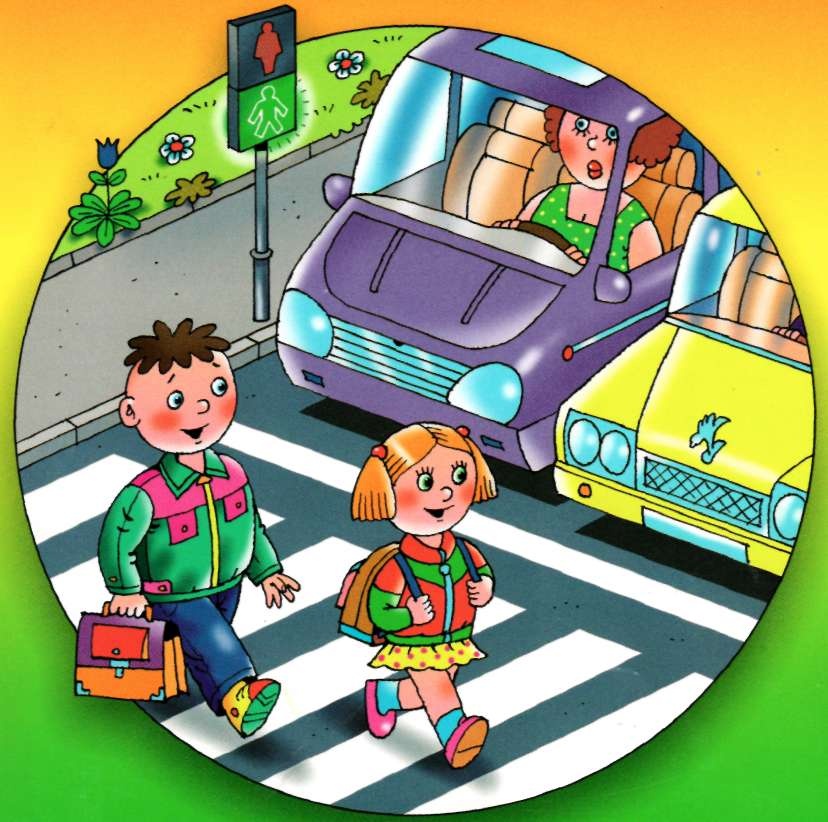 Вот шоссе ты перешёл,
И по чем теперь пошёл?
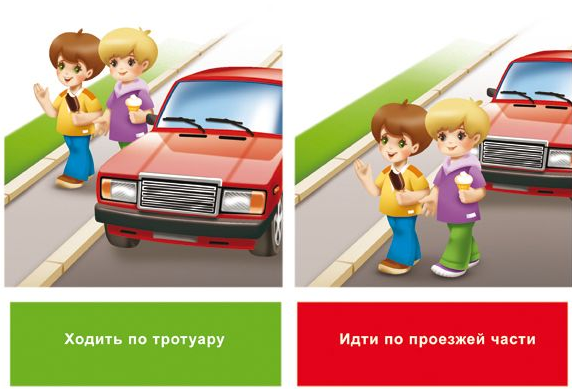 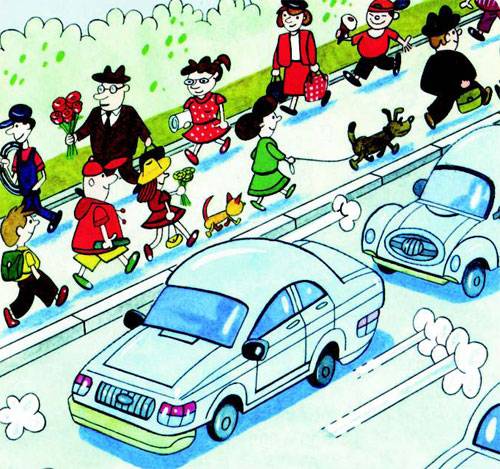 Перед нами – тротуар,
Он для пешеходов – дар.
Не мешай другим – иди,
Друг мой, с правой стороны.
Если тротуара нет – 
Дам тебе 
такой совет:
Ты шагай авто навстречу,
По обочине,
 конечно.
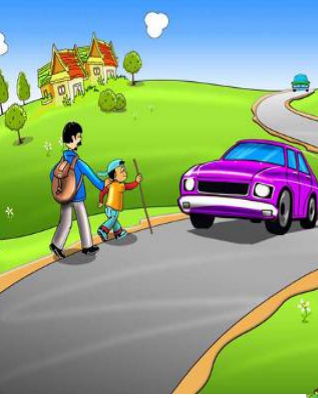 Самый главный здесь секрет- 
Слушай взрослых – вот ответ.
Папа, мама, старший брат-
Все на помощь поспешат,
Всё расскажут, всё покажут,
С ними смело ты шагай,
От них знаний набирайся
ПДД – знай, соблюдай!!!
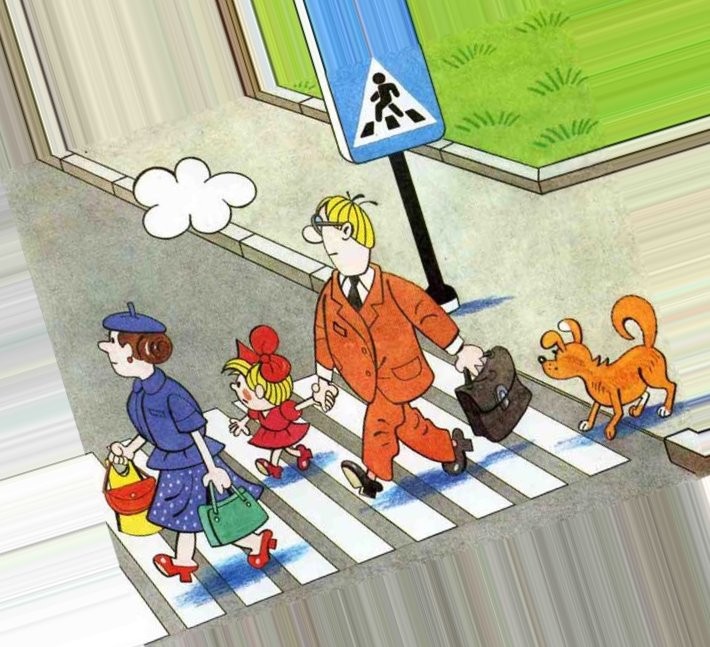 Спасибо за внимание!!!